Cyber Exposures
Cost of Risk & Claims Examples
Cyber Policy - Structure 
Controls – Insurance Perspective
Discussion topics
Cyber Exposures
Threat landscape | risks & exposures
DATA RISK
OPERATIONAL RISK
PERSONALLY IDENTIFIABLE INFORMATION (PII)
Social security numbers, drivers license numbers, bank account information, online account user names, passwords and health insurance information.


PROTECTED HEALTH INFORMATION (PHI)
Any information about health status, provision of health care, or payment for health care that can be linked to a specific individual.


PAYMENT CARD INFORMATION (PCI)
Debit and credit card information such as the primary account number, cardholder name, expiration date and service code.

CONFIDENTIAL CORPORATE INFORMATION
Confidential information entrusted by third-parties, oftentimes subject to non-disclosure or confidentiality agreements.
Data Loss & Extortion
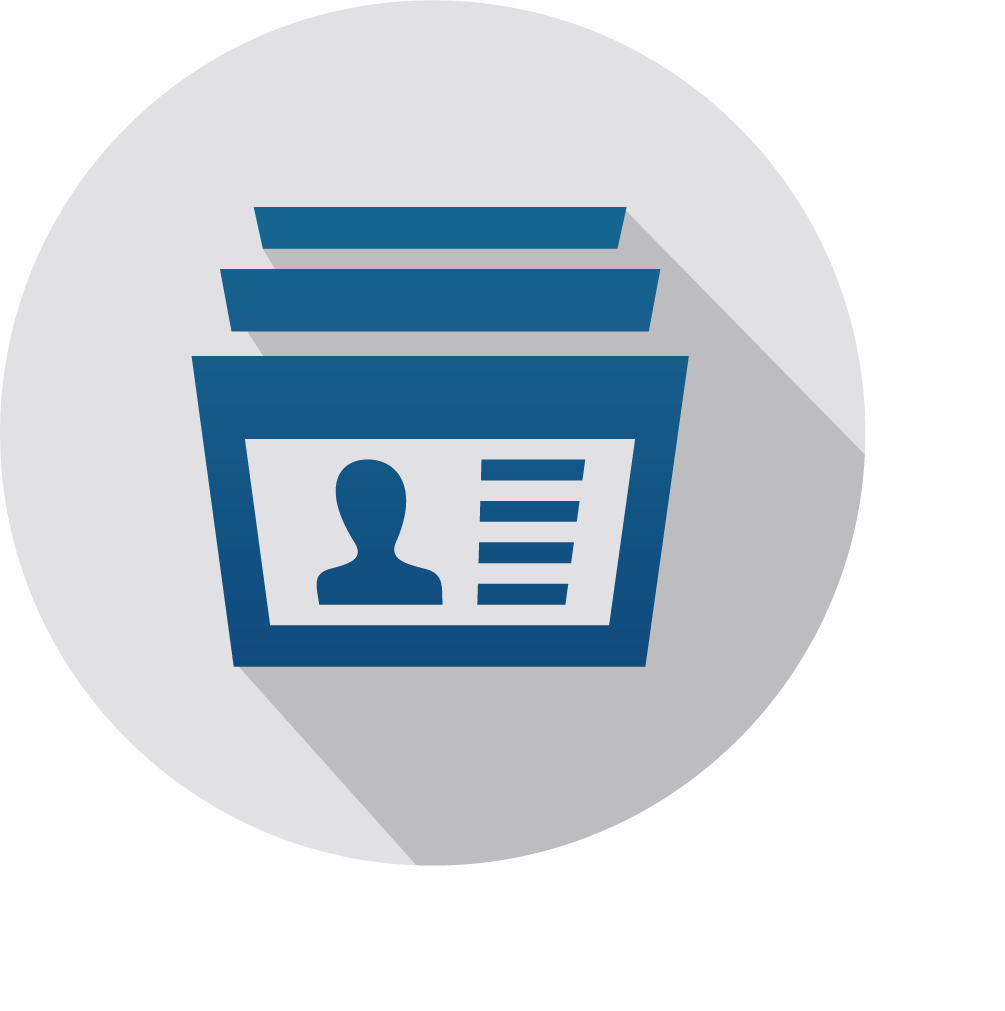 Computer Forensics Expenses
Cyber Extortion / Ransomware Payments
Data loss and Restoration
SOCIAL ENGINEERING & INVOICE MANIPULATION
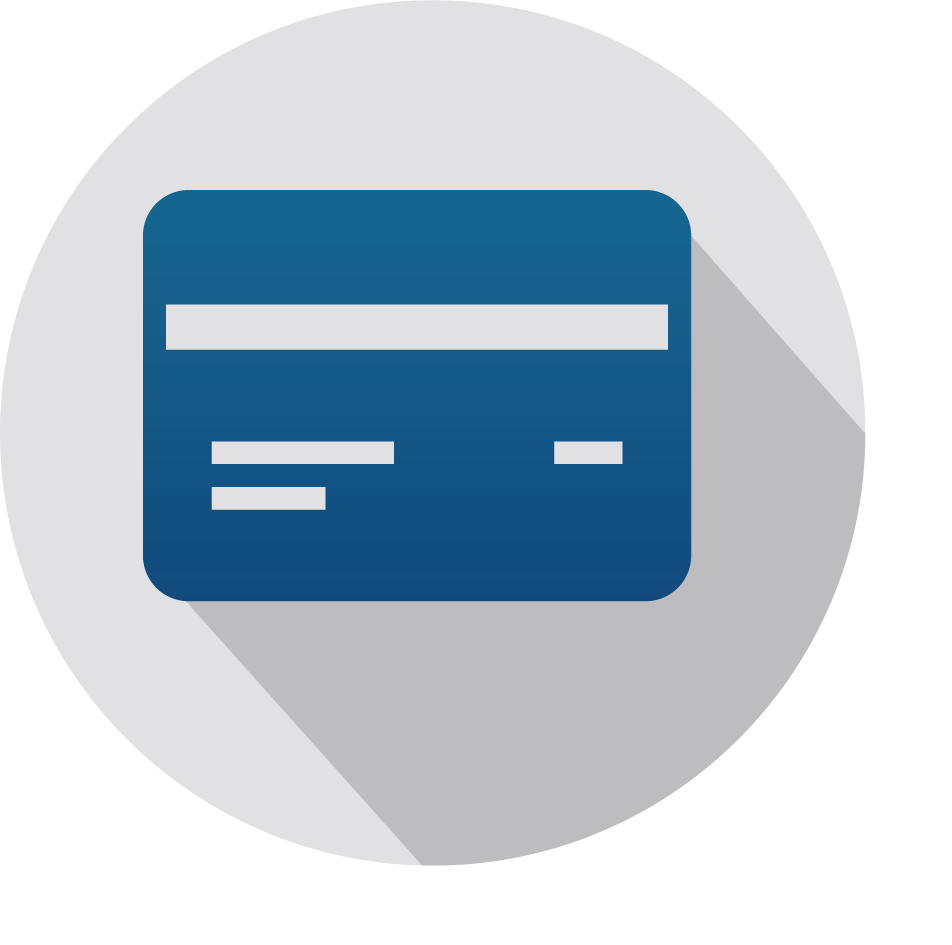 Fraudulent instructions inducing employees to wire funds
Disguised communications posing as YOU inducing customers
BUSINESS INTERRUPTION / DEPENDENT BI
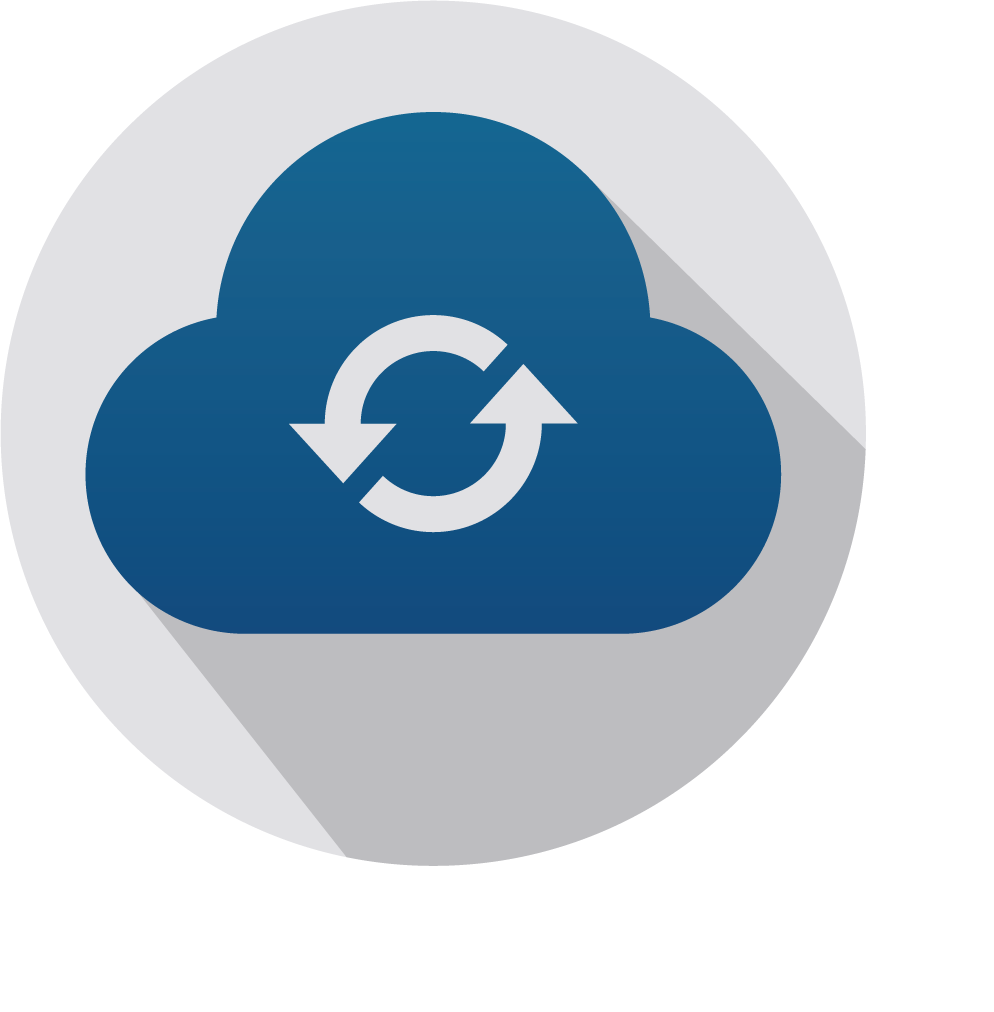 Malicious attack or system failure affecting YOUR network
Malicious attack or system failure affecting a DEPENDENT PROVIDER
Oftentimes a result of RANSOMWARE attacks
Data-RISK expenses
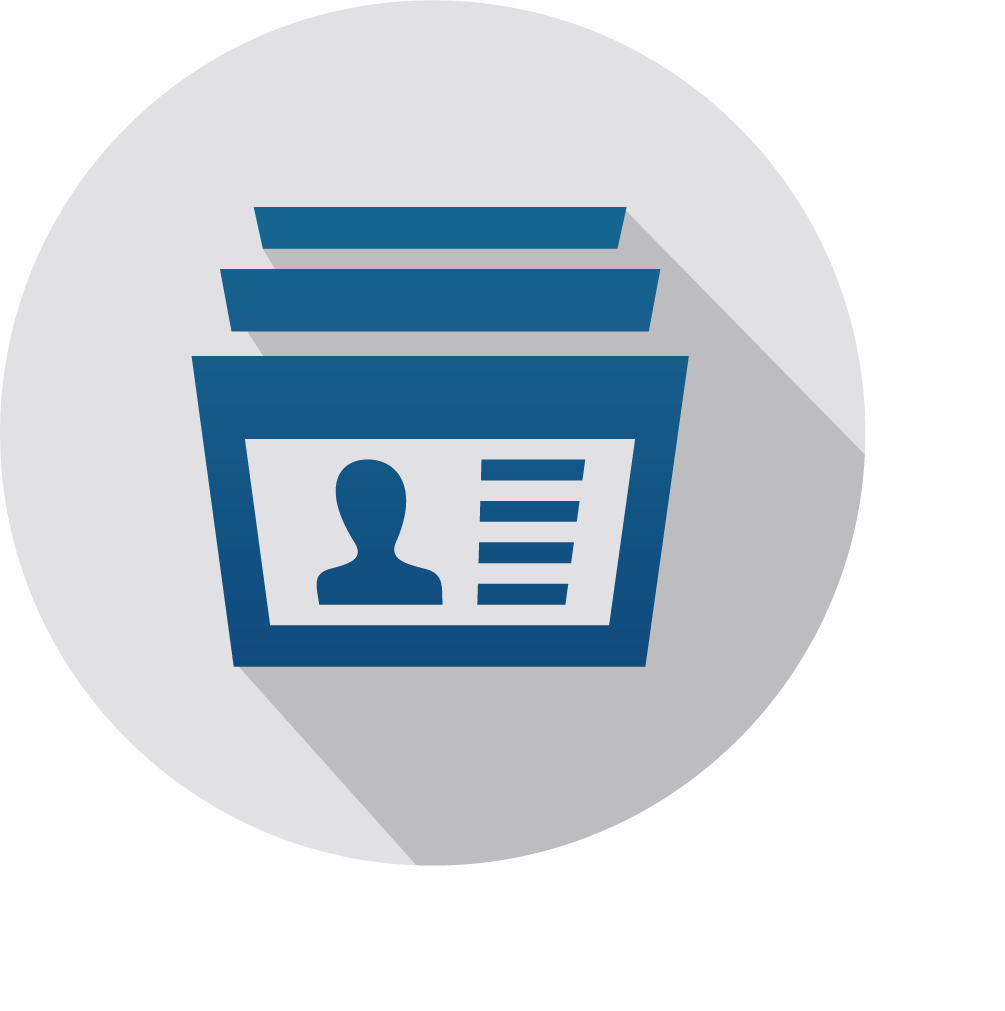 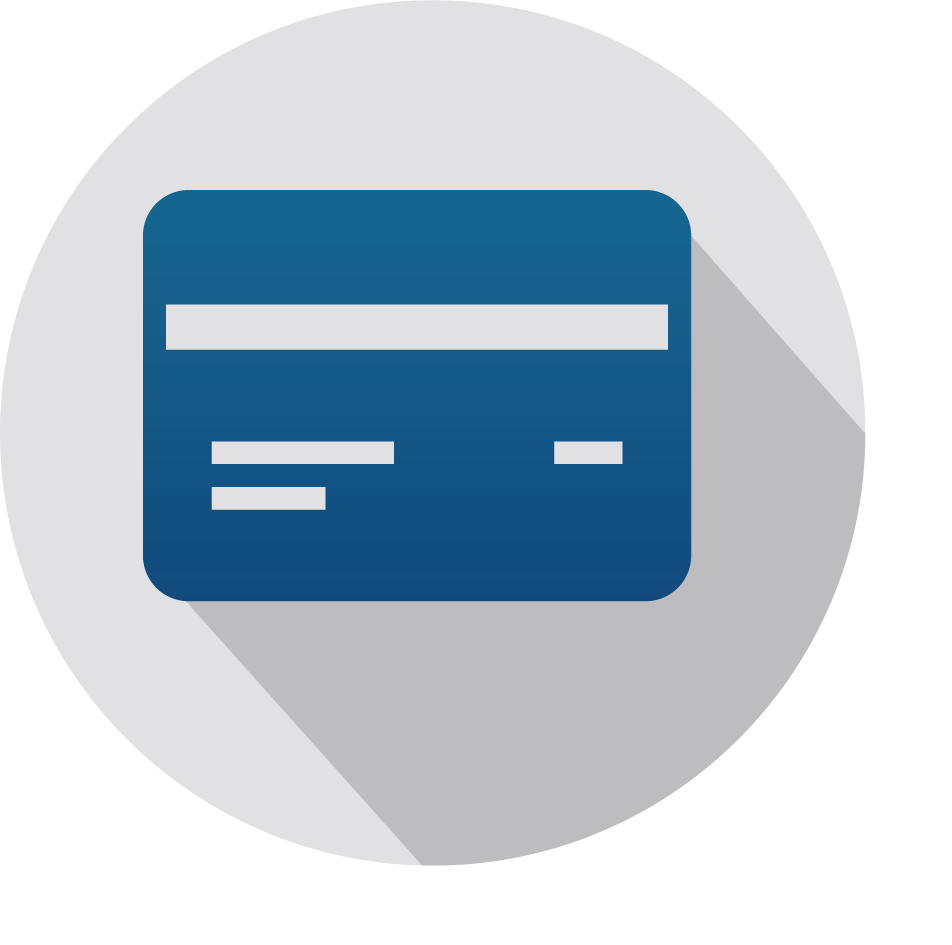 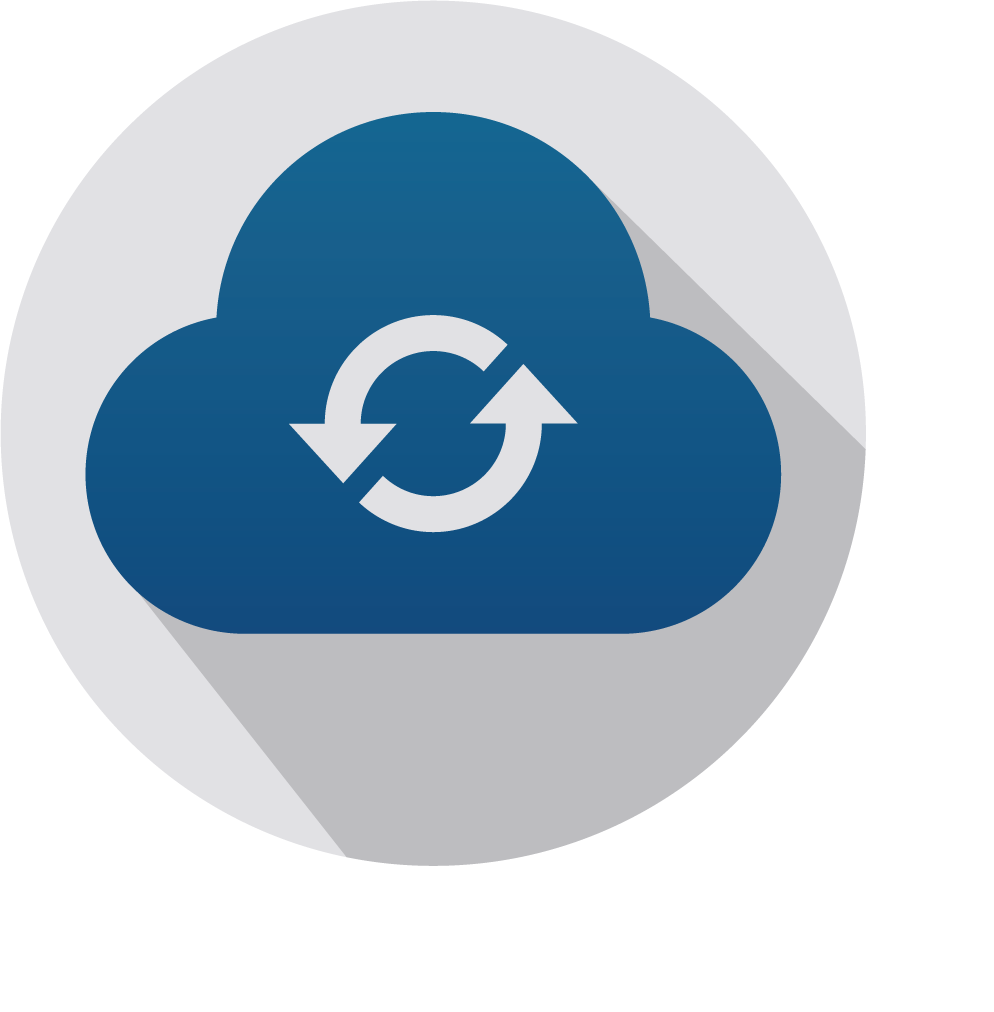 NOTIFICATION AND IDENTITY MONITORING
PCI FINES / PENALTIES / ASSESSMENTS
Liabilities
Responsibilities for loss of third-party data

Breach expenses experienced by third-parties (e.g. HIPAA - Business Associates)

Legal costs, defense, e-discovery

Settlements for identity theft, emotional distress, economic damages
Costs to identify size/scope of event
Costs to notify affected individuals
Costs to provide credit/identity monitoring
Costs to work with regulators
50 different state data breach laws
      - HIPAA
      - NY DFS
*Exposure not outsourced with cloud providers*
Payment Card Industry – Non-Governmental Body

Fines/Penalties for non-compliance with PCI-DSS

Assessments delivered by Merchant Banks for Card Reissuance expenses and Fraudulent Charges
MA Security Breach Notice Law, Update in Wake of Equifax Breach (Jones Day)
Four Key Takeaways
Companies reporting security breaches under the amended Massachusetts data breach law must disclose more information to regulators and consumers.
Notification letters will be more readily available to the public.
Companies must provide 18 months of credit monitoring services at no cost to Massachusetts residents whose Social Security numbers are disclosed in a breach.
Companies that own or license personal information of Massachusetts residents should implement, and where necessary, update a WISP (written information security policy) satisfying the Massachusetts legal requirements.
5
THE COST OF RISK | Breach & business interruption
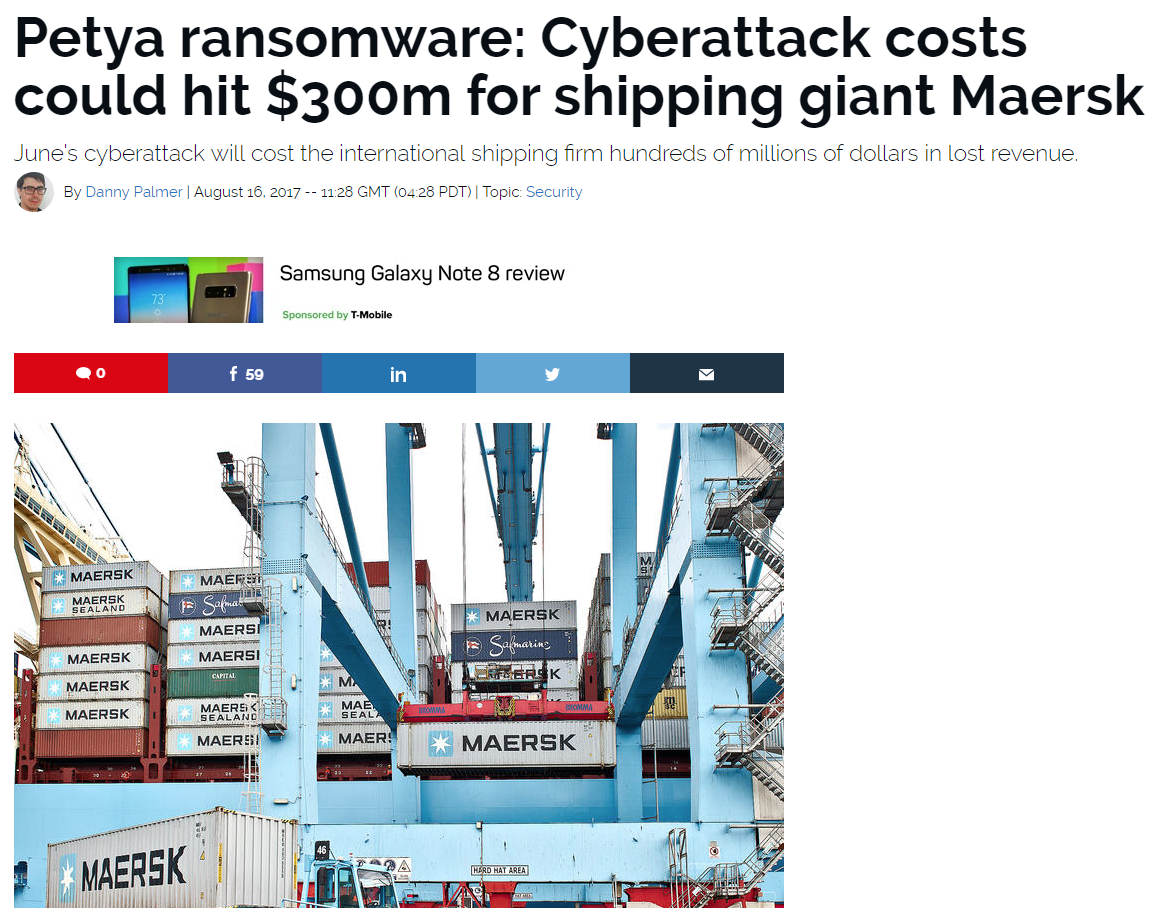 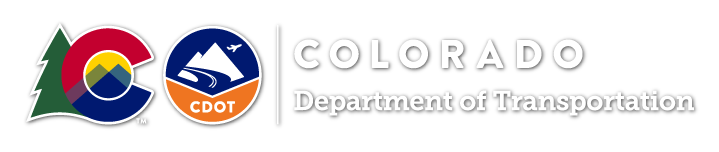 Colorado Department of Transportation refused to pay a ransom of 3btc demanded by SamSam malware.  Total recovery expenses were $1.5M
notPetya Ransomware: 
Cyber Attack costs could hit $300M for Shipping Giant Maersk
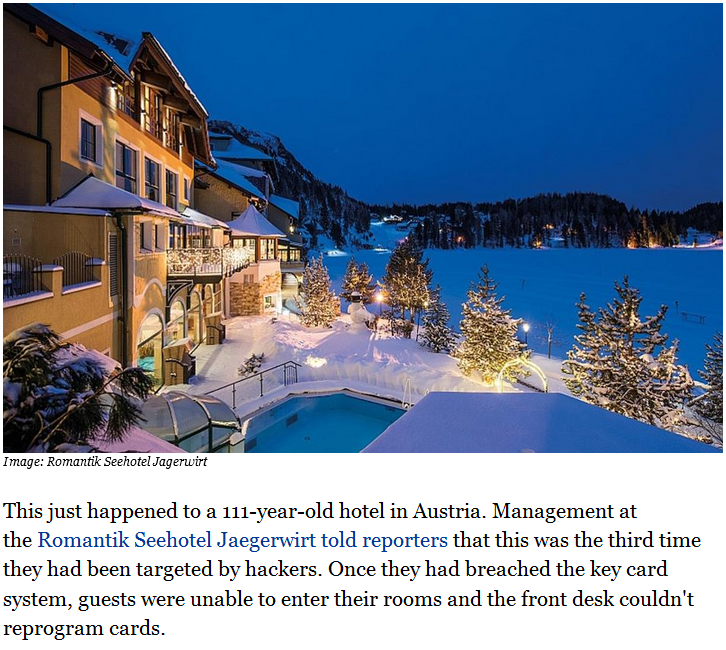 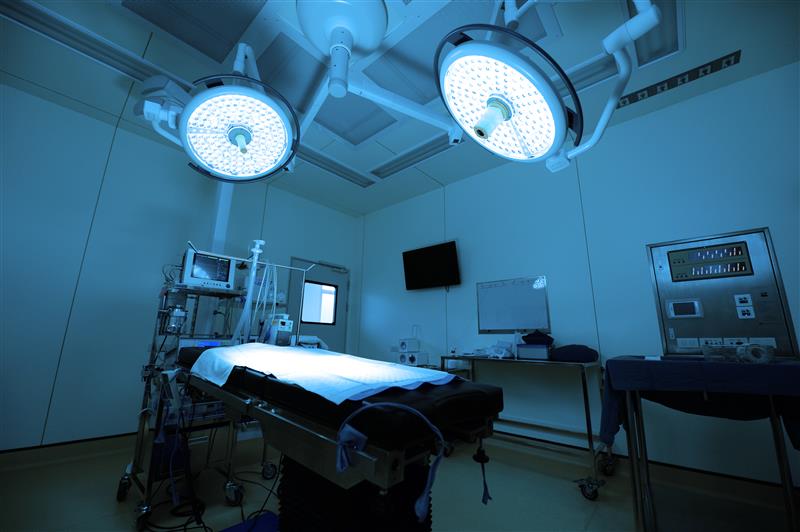 Three hospitals of the DCH Health System in Alabama hit by ransomware on October 1, 2019, forcing the medical institutions to turn away noncritical patients while they work to restore systems.
Romantik Seehotel Jaegerwirt in Austria targeted by hackers, affecting the key card system resulting is all guests being unable to enter rooms.
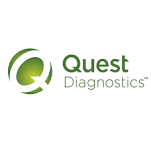 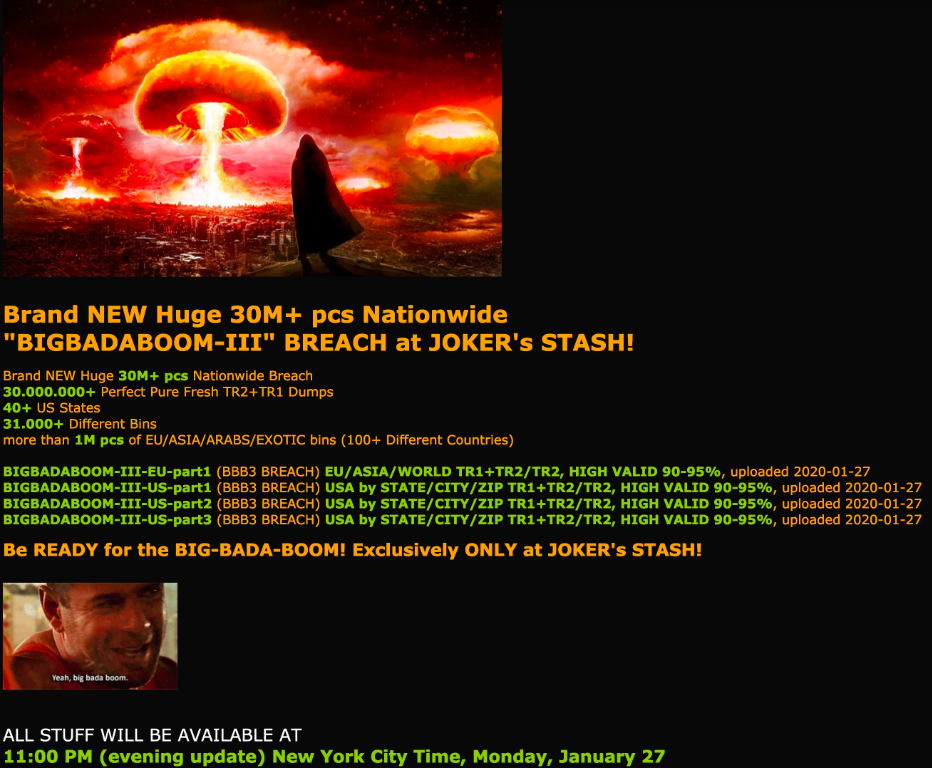 In December 2019, convenience store chain Wawa disclosed a nine-month-long breach of its payment processing systems that leaked 30M+ payment cards from over 850 locations nationwide.
Third-party billings collections firm American Medical Collection Agency (AMCA) suffered breach of 7.7M LabCorp and 12M Quest patients.  AMCA filed for bankruptch shortly after.
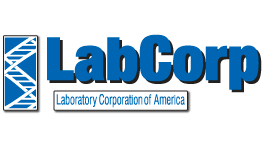 Total Breach Costs – Lost Business, Breach Response, Post Breach Costs (Ponemon/IBM Security)
Per Record - USD
Total Cost - Millions
The cost of risk | Funds Transfer Fraud
The cost of risk | Data breach and social engineering costs
The cost of risk | business continuity
Cyber Policy
Structure
Cyber policy structure | GENERAL COVERAGES
BREACH COSTS 
Covers forensic costs to identify and confirm the breach, notification costs, credit protection services fees, crisis management and public relations costs.
CYBER BUSINESS INTERRUPTION
Covers financial loss, such as business income when network-dependent revenue is interrupted.
*Coverage variations discussed further
DATA RESTORATION
Covers the costs to recreate or repair damaged or destroyed data, systems or programs.
PRIVACY & NETWORK SECURITY  
Covers defense costs, judgements, settlements, and regulatory fines/penalties arising from network security and data breach events.
MULTIMEDIA LIABILITY
Covers the costs to defend and resolve claims related to online content, such as copyright / trademark infringement.
CYBER EXTORTION
Covers the response costs and financial payments associated with network-based ransom demands.
Cyber policy structure I Additional Coverages
SYSTEM FAILURE
Non-malicious trigger business interruption coverage.
DEPENDENT SYSTEM FAILURE
Non-malicious trigger business interruption coverage for an event at a dependent IT provider.
DEPENDENT BUSINESS INTERRUPTION
Malicious event triggers a business interruption event at a dependent IT provider (cloud/ hosting, software, etc.).
SOCIAL ENGINEERING
Ensure no call-backs, check for coverage of ‘other property’ and scope of who’s funds are covered.
UTILITY FRAUD
Telephone toll fraud, Cryptojacking; Unauthorized use of your systems.
CLIENT ACCOUNT/INVOICE MANIPULATION COVERAGE
Third-party social engineering coverage triggered by fraudulent invoices being sent from insured’s e-mail.
FUNDS HELD IN ESCROW 
(SOCIAL ENGINEERING / PHISHING)
Some policy forms only cover ‘your’ funds, not the funds of others in your possession.
Non-Breach Data Laws
Newer coverage available to cover claims arising from the misuse of data, rather than the breach of data (CCPA).
Controls/Loss Prevention – Insurance U/W Perspective
Remote Desktop Protocol (Estimate half of Ransomware events stem from open RDP ports)
Unused ports closed
Open ports protected with MFA
MFA – Multi Factor Authentication (thumbprint, text, phone token, etc). Network access, email access, software access.
Data management strategy – store and segregate by sensitivity of data. 
Multiple servers and redundancy in client data. One breach should not wipe out all data in one spot. 
If outsourcing data management, put proper controls in place for access and segregation. 
Endpoint Detection and Response (EDR) monitor any device connected to a network (doors and windows to a network). Can contain malicious activity to one device. 
Regular backups. Daily and segregation. 3-2-1. 3 Copies, 2 devices/media types, 1 off premises. 
Attitude toward risk management. One person accountable? Open to suggestions?
14